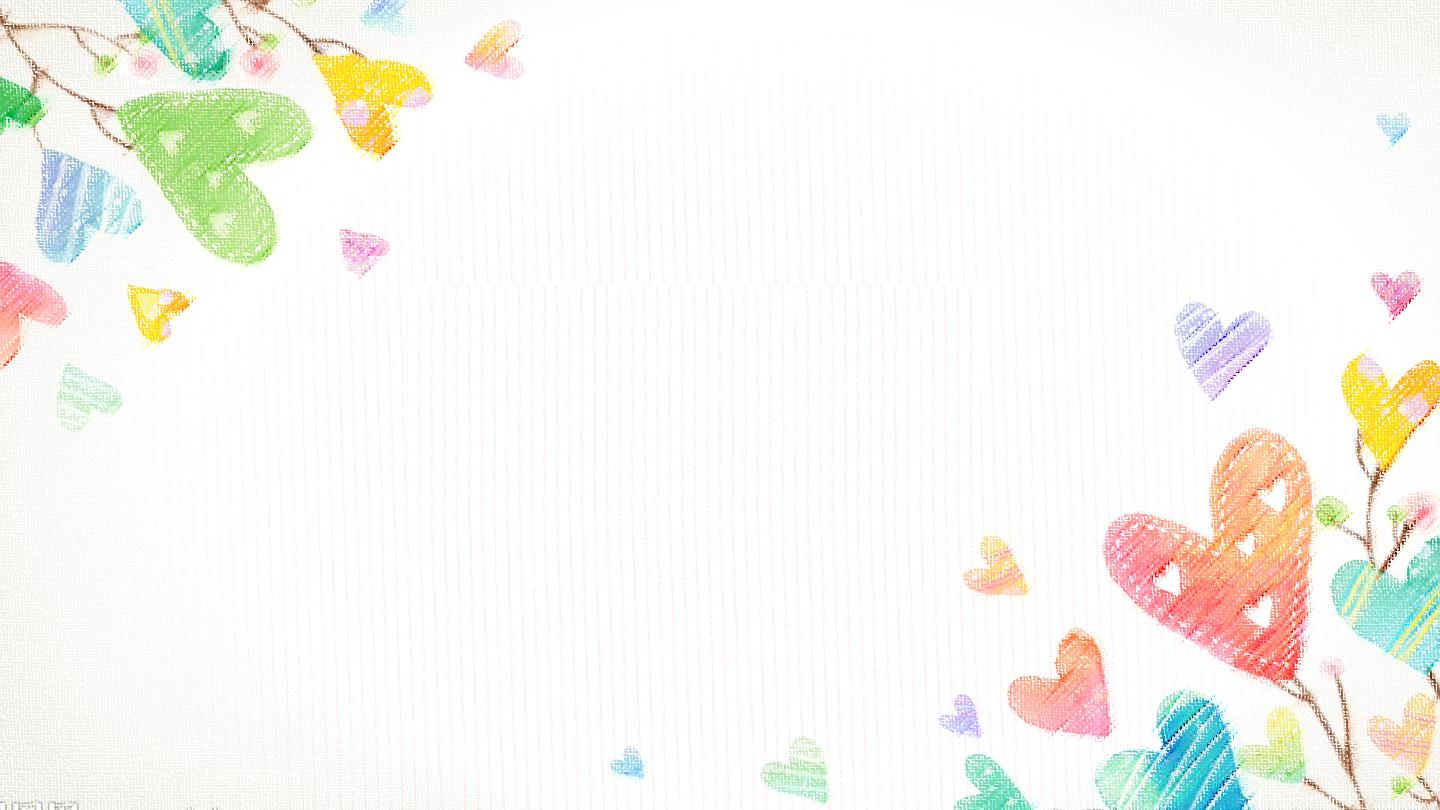 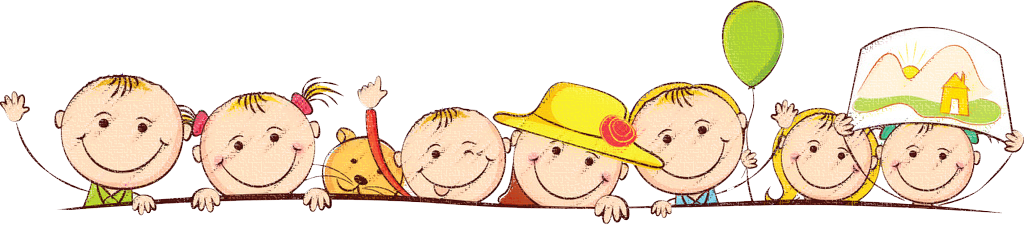 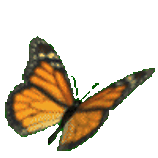 Chào mừng các con 
đến với giờ học Tiếng Việt!
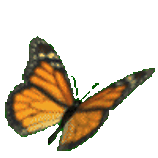 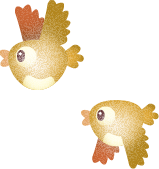 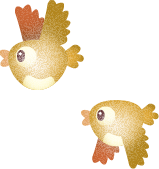 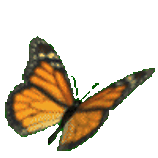 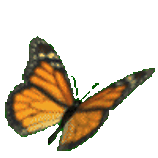 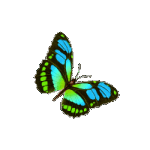 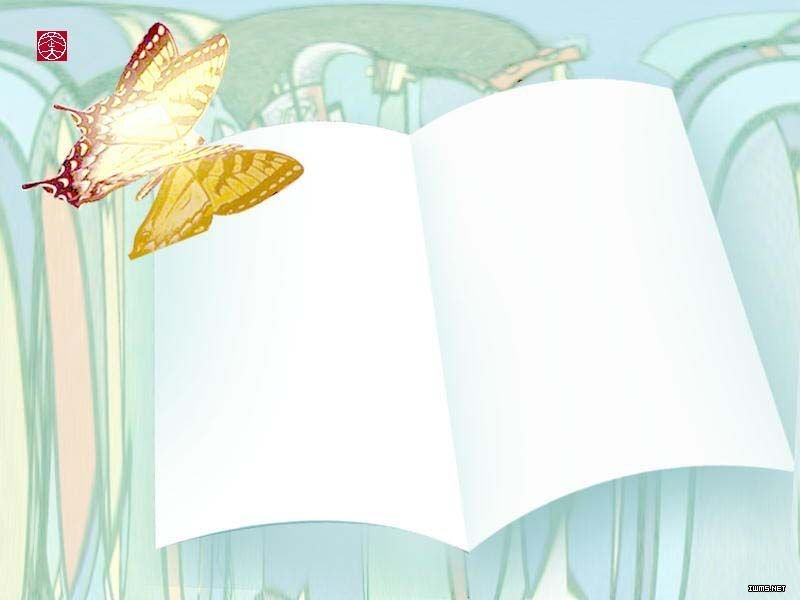 Tập viết
Chữ hoa U, Ư
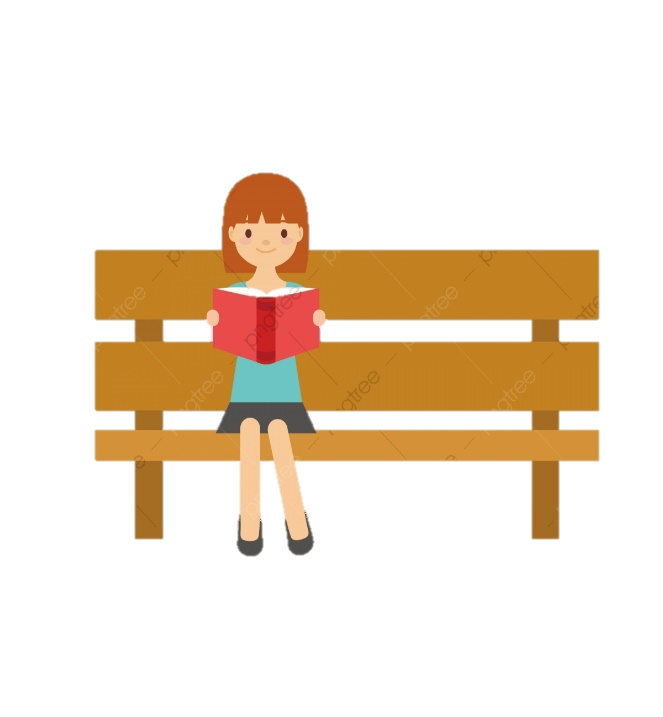 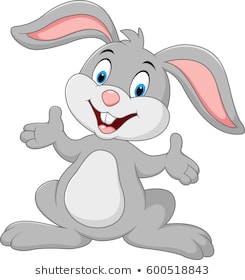 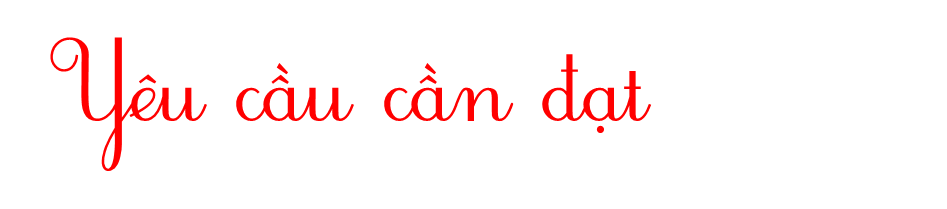 - Viết đúng mẫu chữ hoa U, Ư cỡ vừa và cỡ nhỏ.
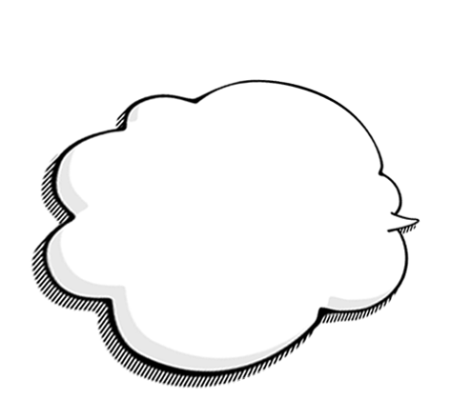 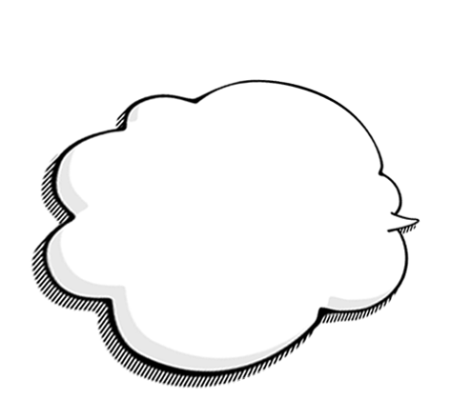 03
01
Viết đúng mẫu câu ứng dụng:
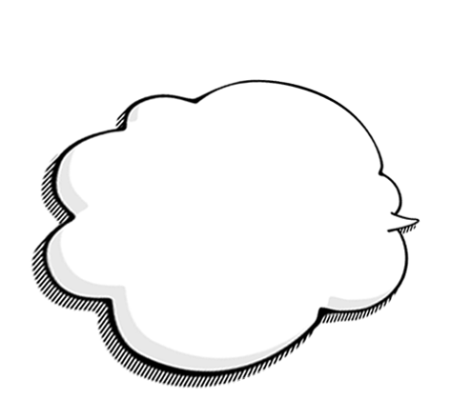 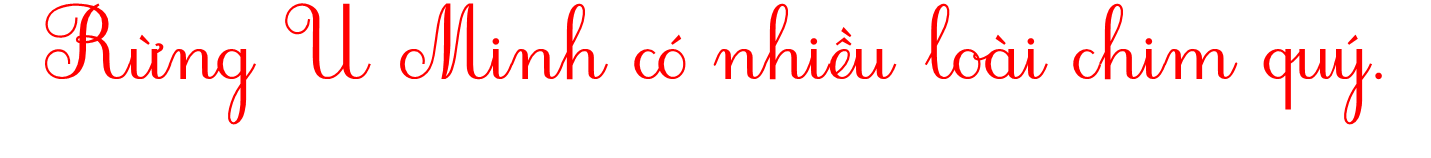 02
- Rèn tính kiên trì và cẩn thận khi viết.
KHỞI ĐỘNG
Khám phá
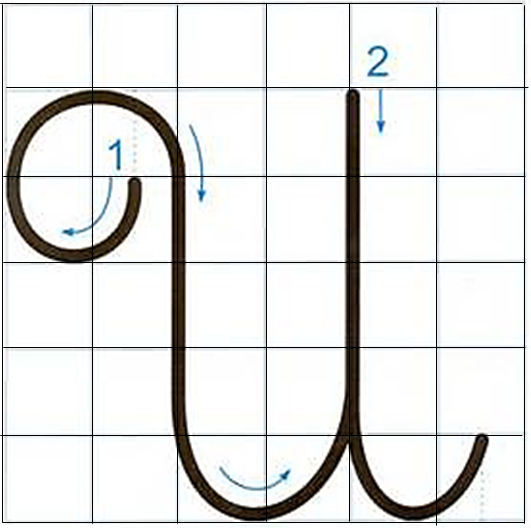 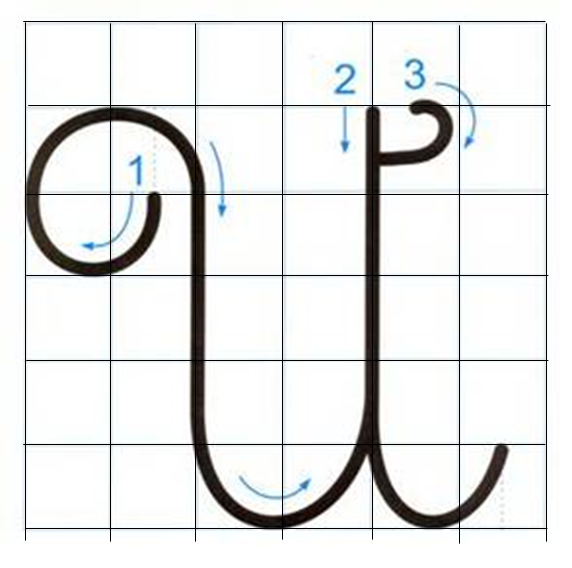 Chữ hoa U, Ư cỡ vừa cao mấy ô li, rộng mấy ô li?
Chữ hoa U cỡ vừa cao 5 ô li, rộng 5,5 ô li.
Chữ hoa U cỡ vừa gồm mấy nét?
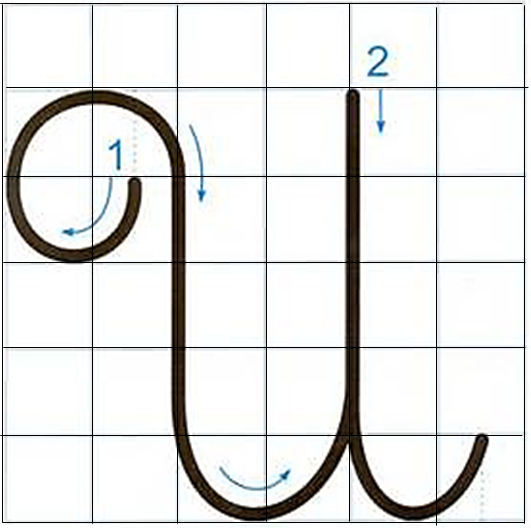 Chữ hoa U cỡ vừa gồm 2 nét:
Nét 1: Nét móc hai đầu
Nét 2: Nét móc ngược phải
Chữ hoa Ư cỡ vừa gồm mấy nét?
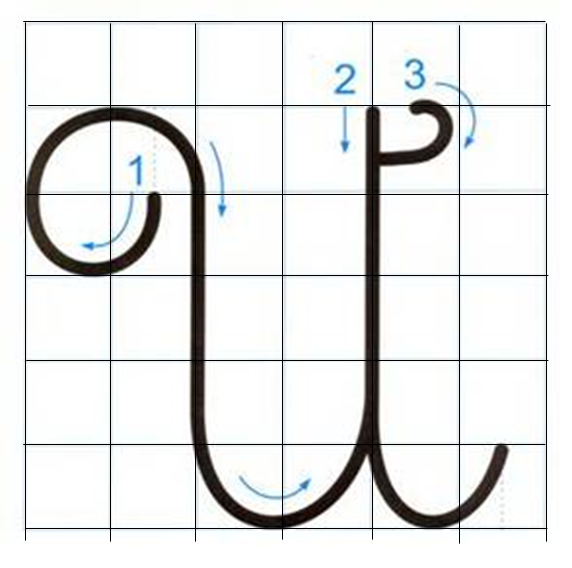 Chữ hoa Ư cỡ vừa gồm 3 nét:
Nét 1 và nét 2: Giống chữ hoa U
Nét 3: Nét râu
Em hãy quan sát và lắng nghe hướng dẫn viết chữ hoa U cỡ vừa.
Em hãy quan sát và lắng nghe hướng dẫn viết chữ hoa Ư cỡ vừa.
Em dừng màn hình, viết 2 dòng chữ hoa U, Ư cỡ vừa ( theo mẫu).
(Em lưu ý: Viết ra nháp thành thạo rồi viết vào vở tập viết nhé.)
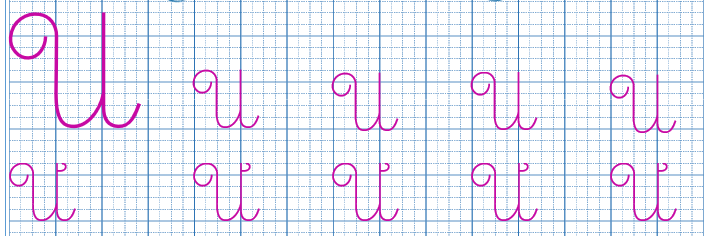 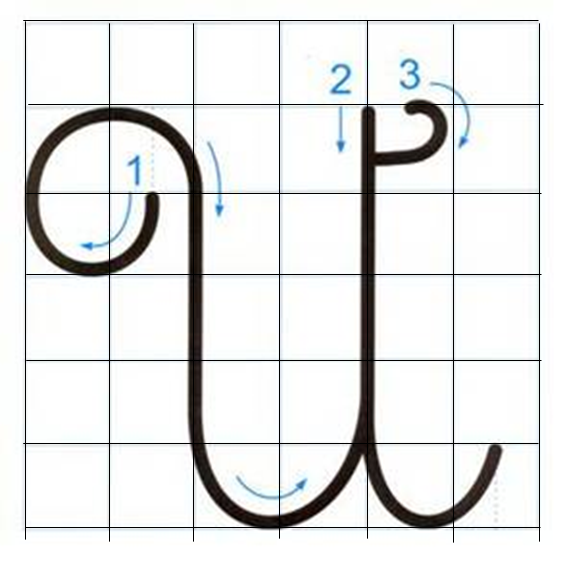 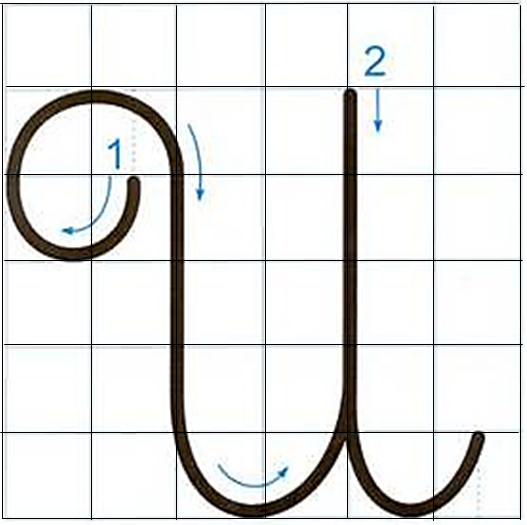 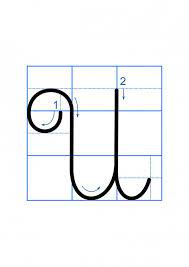 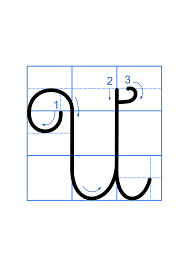 Chữ hoa U, Ư  cỡ nhỏ cao mấy ô li? Rộng mấy ô li?
Chữ hoa U, Ư cỡ nhỏ cao 2,5 ô li,  rộng gần 3 ô li.
Em hãy quan sát video hướng dẫn viết chữ hoa U cỡ nhỏ.
Em hãy quan sát video hướng dẫn viết chữ hoa Ư cỡ nhỏ.
Em dừng màn hình, viết 2 dòng chữ hoa U, Ư cỡ nhỏ (theo mẫu).
(Em lưu ý: Viết ra nháp thành thạo rồi viết vào vở tập viết nhé.)
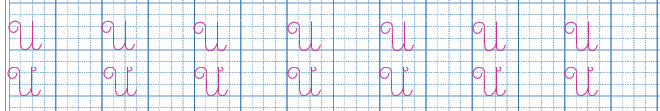 VIẾT CÂU ỨNG DỤNG
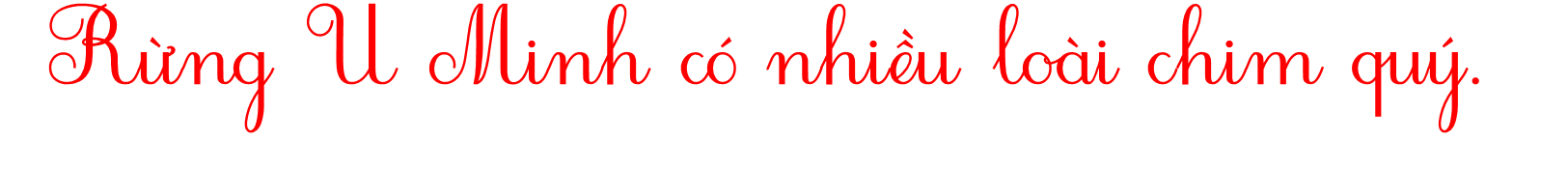 a. Chữ cái nào được viết hoa? 
b. Những chữ nào cao 2,5 ô li?
c. Những chữ cái nào cao 1 ô li ?
 Chữ R, U, M
 Chữ  R, U, M, g, h, l, y
 Chữ  ư, n, i, c, o, ê, u, a, m
VIẾT CÂU ỨNG DỤNG
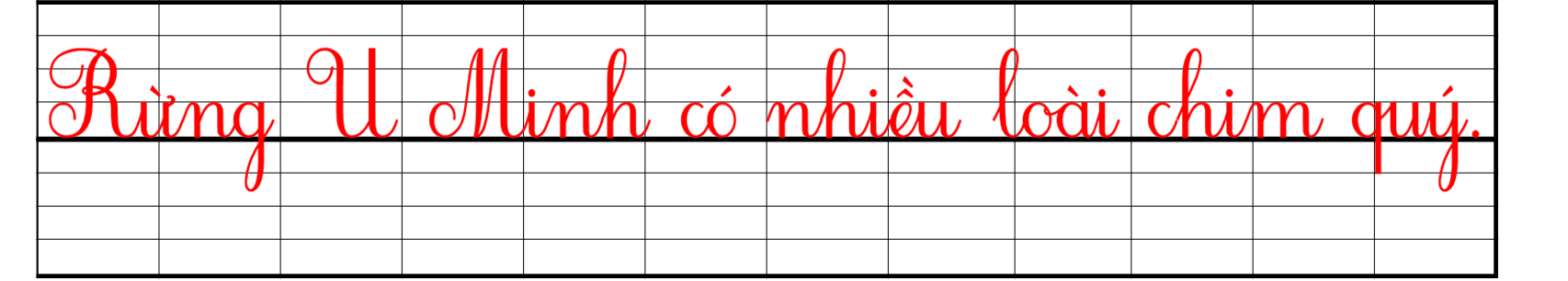 Các dấu thanh đặt ở những vị trí nào?
Các dấu thanh đặt ở trên/ dưới âm chính của tiếng.
Khoảng cách giữa các chữ là bao nhiêu?
Khoảng cách giữa các chữ ghi tiếng là một chữ o.
VIẾT CÂU ỨNG DỤNG
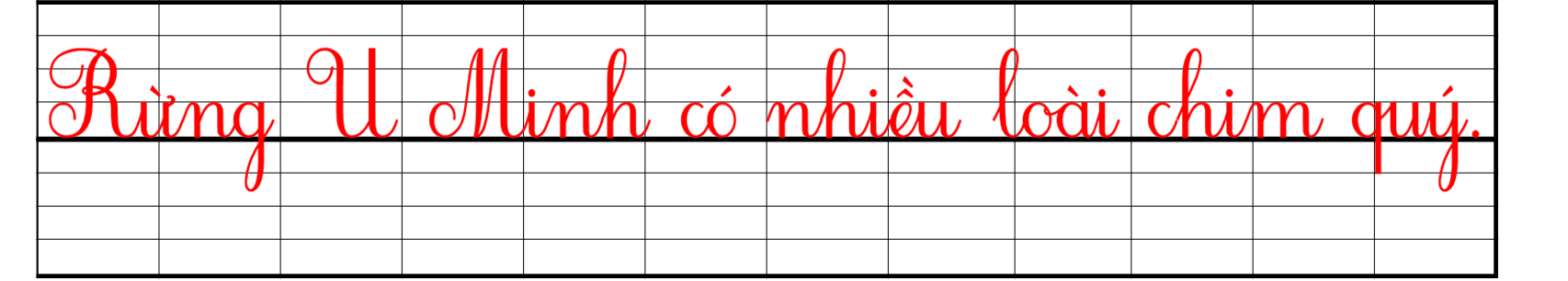 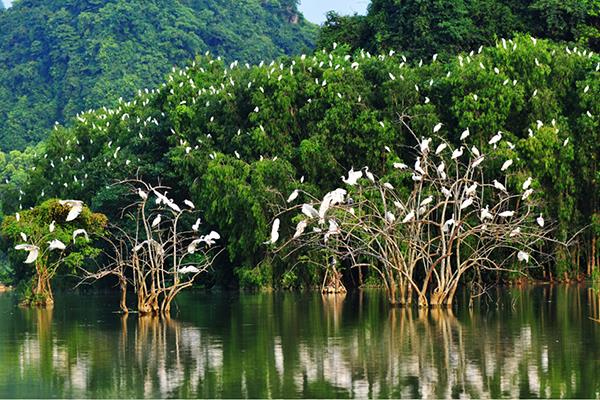 Rừng U Minh có diện tích khoảng 2.000 km², nằm sát Vịnh Thái Lan, thuộc hai tỉnh Kiên Giang và tỉnh Cà Mau. Rừng U Minh là kiểu rừng rất đặc thù, được xếp hạng độc đáo và quý hiếm trên thế giới, gồm phần trên là Vườn quốc gia U Minh Thượng, phần dưới là Vườn quốc gia U Minh Hạ.
Tư thế ngồi viết
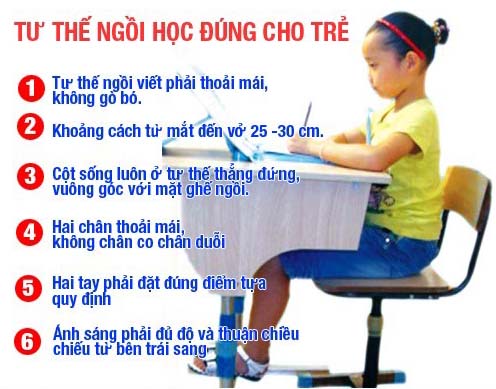 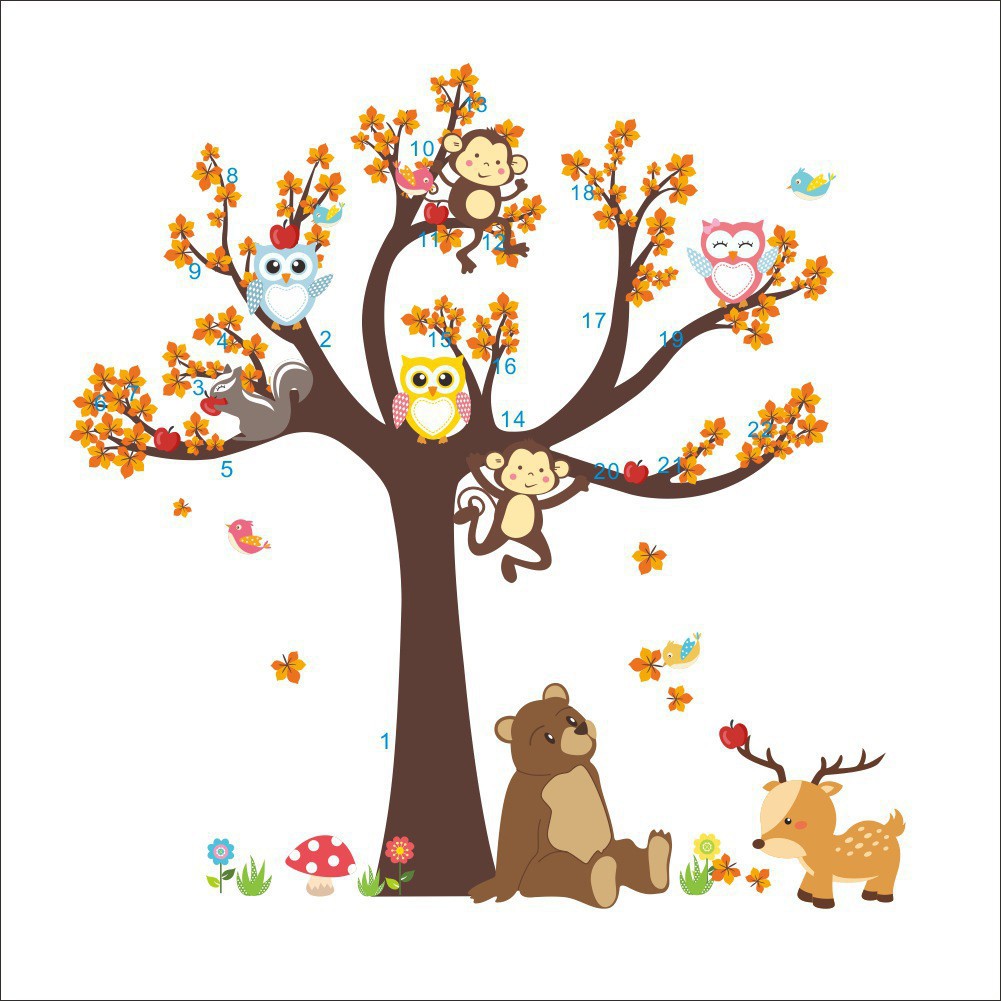 THỰC HÀNH
Em luyện viết câu ứng dụng vào vở tập viết ( tập 2) và hoàn thành trang 10, 11 (theo mẫu) nhé.
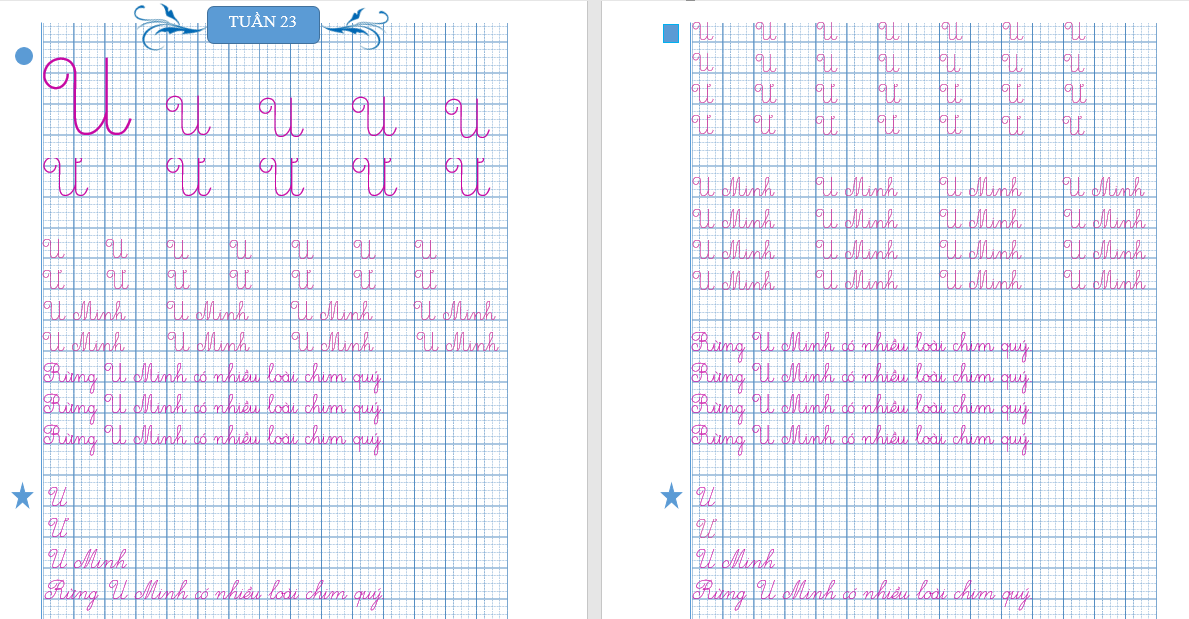 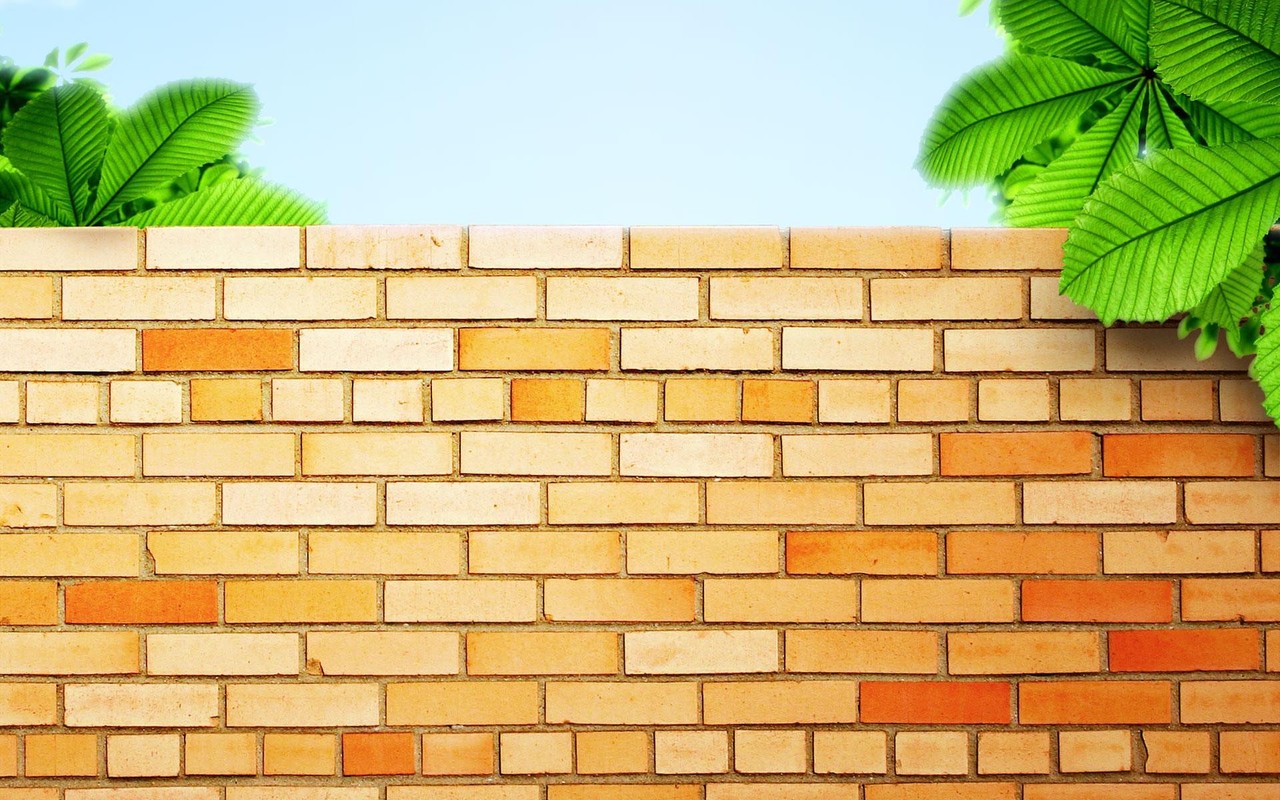 Vận dụng
Em hãy luyện viết chữ hoa U, Ư đẹp và đúng mẫu nhé.
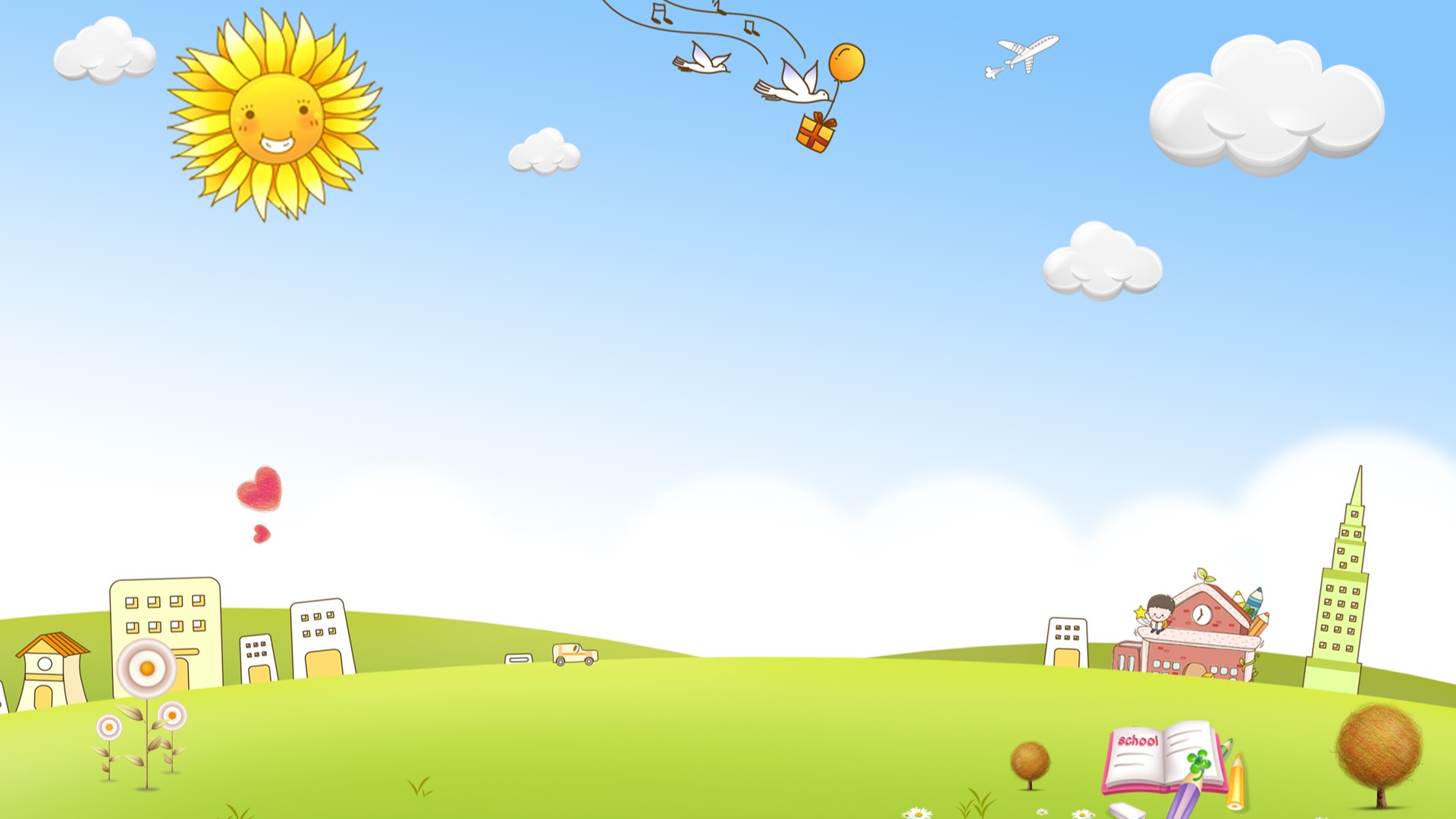 CHÚC CÁC CON 
CHĂM NGOAN HỌC GIỎI